3rd , 4th, 5th  Beginners Units
Unit 15 Telling Time, Short Stories and Poems with Questions
Telling Time
Telling Time
time
			
o’clock
  
numbers words 1-12
Telling Time
Time – People tell time by seeing a clock or 			watch.
o’clock -  People use the word o’clock after 			    saying the number.
numbers 1-12 – People use the number words to 		              tell time

Example:    one o’clock        two o’clock
Tell Time
one o’clock
two o’clock
three o’clock
four o’clock
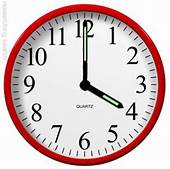 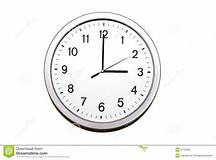 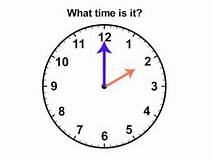 eight o’clock
seven o’clock
five o’clock
six o’clock
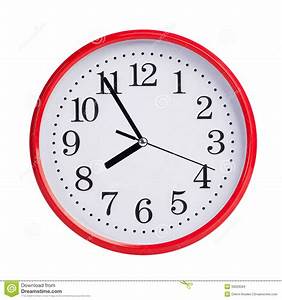 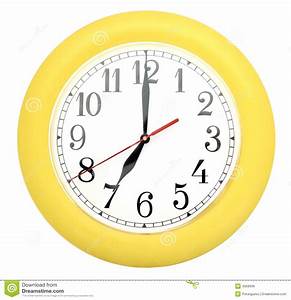 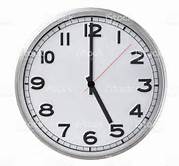 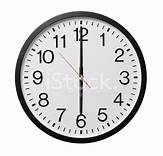 Tell Time
ten o’clock
twelve o’clock
nine o’clock
eleven o’clock
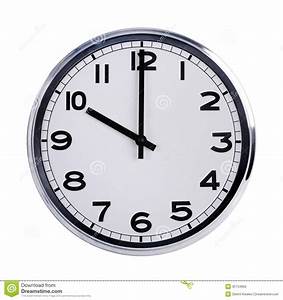 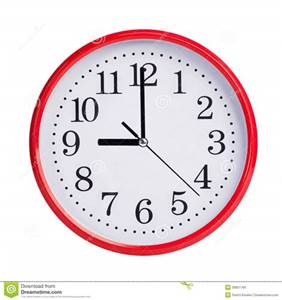 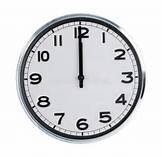 twelve thirty
ten thirty
four thirty
twelve thirty
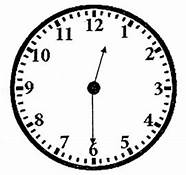 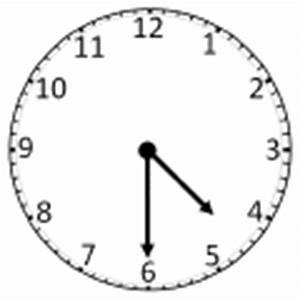 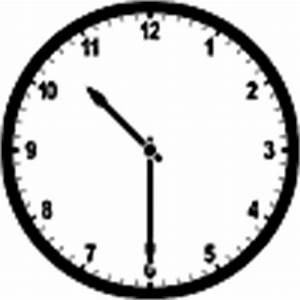 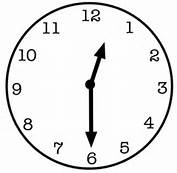 Story and Poem
One rainy day a man went to the zoo.  He walked around and saw many animals.  In the first cage he saw a rhino with a large horn.  Then he looked down the path to see a big lion eating a steak.  The next animal he saw was a huge elephant with big ears.  The man said the zoo was wonderful.

Where did the man go?
What was the last animal he saw?
Poem
The Zoo Animals

	There are many animals in the zoo
	that like to see you.
	An elephant, bear, and tiger.
	you might even see a spider
	the giraffe’s ling neck and the lion
	long mane will be so exciting to see
	but watch out for the bee.

What animal can you see at the zoo?
What do you need to watch out for at the zoo?
Sight Words Repetition Level 6Practice saying these words three times for 1 minute each
easy		listen		second	can’t		answer	5
enough		make		sense		usually	sometimes	10
usually		don’t		found		after		sure		15
favorite		our		won’t		those		being		20
off			that’s		hear		talk		walk		25
easy		listen		second	can’t		answer	30
enough		make		sense		usually	sometimes	35
usually		don’t		found		after		sure		40
favorite		our		won’t		those		being		45
off			that’s		hear		talk		walk		50